Understanding vocabulary in context
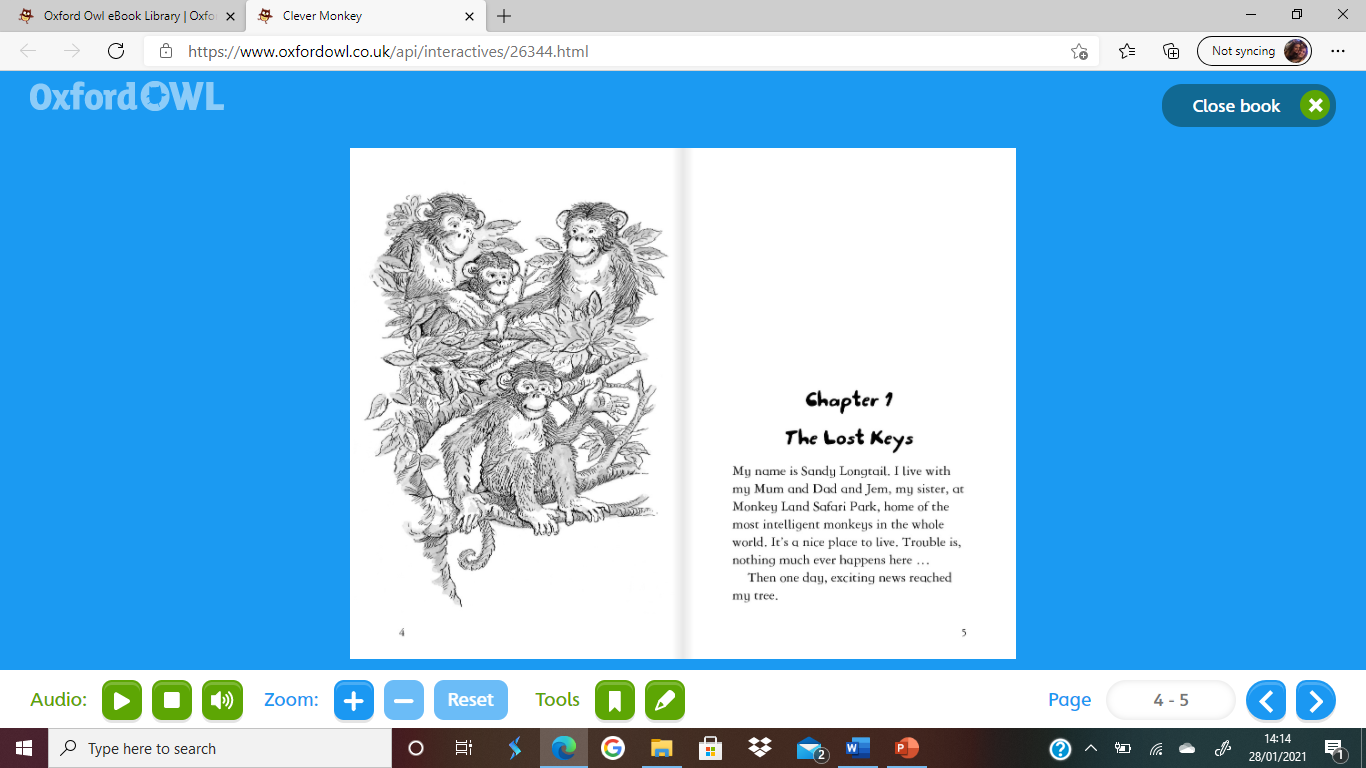 What were the monkeys like in Monkey Land Safari Park? How do you know?

Find a word that means the same as thrilling.
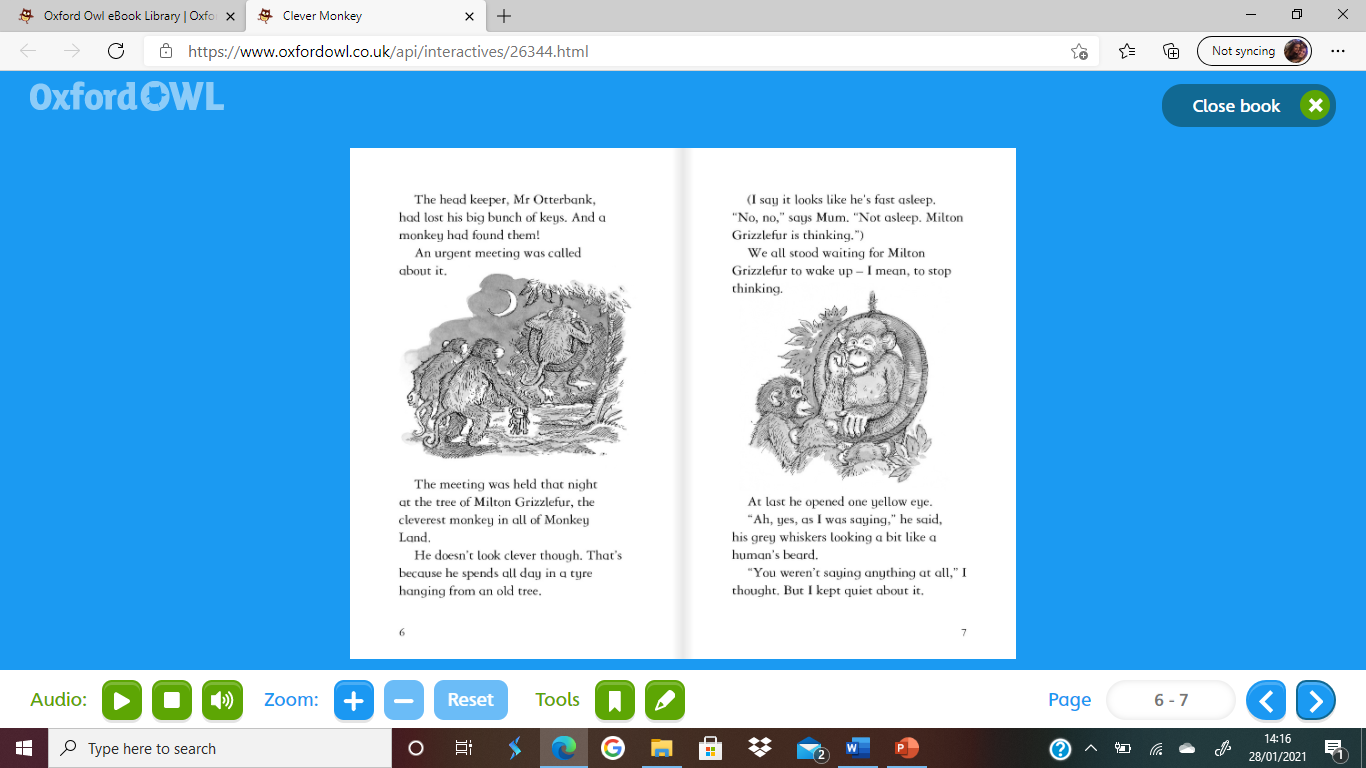 When did they have the meeting? Which word tells you this?

Who was the most intelligent monkey?

Write one word to describe Milton Grizzlefur.
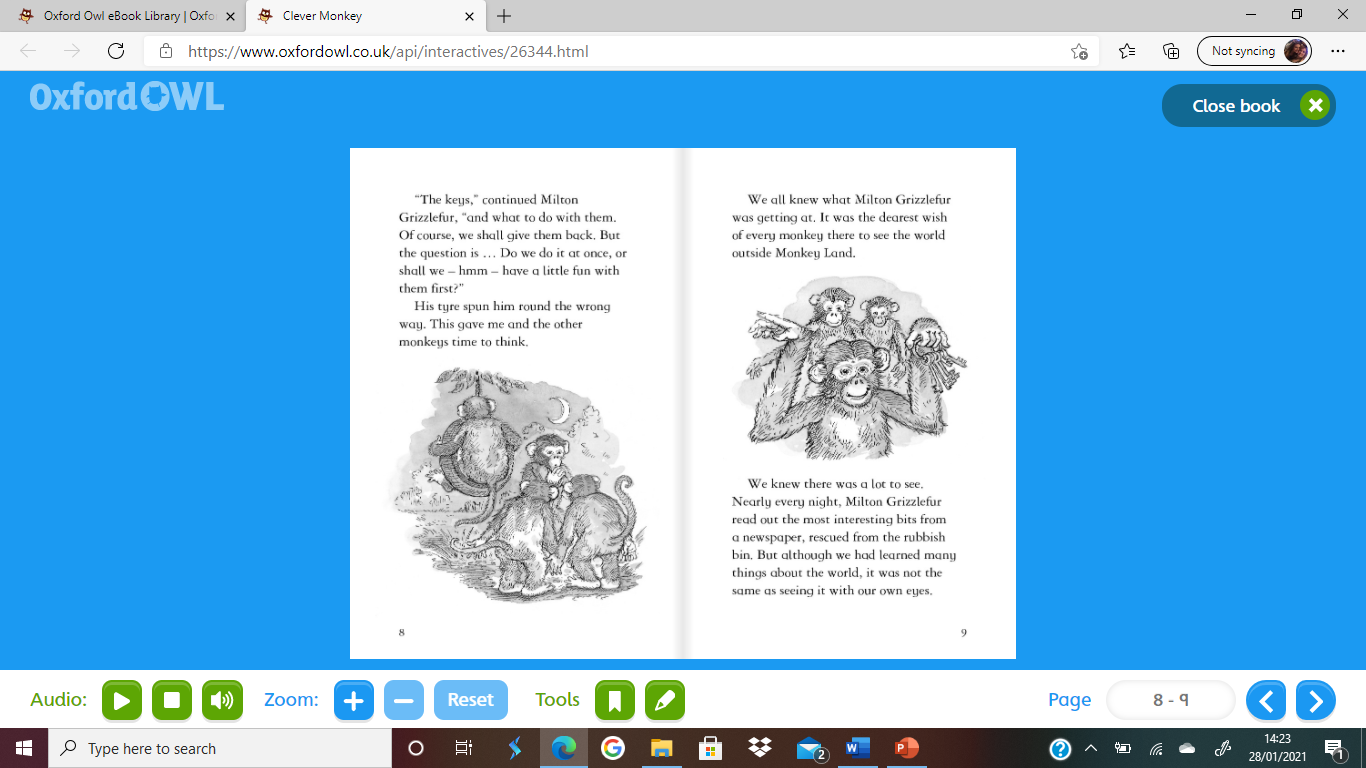 Which word tells you that the monkeys really want to see the world?

How does the author describe the newspaper being taken form the bin?
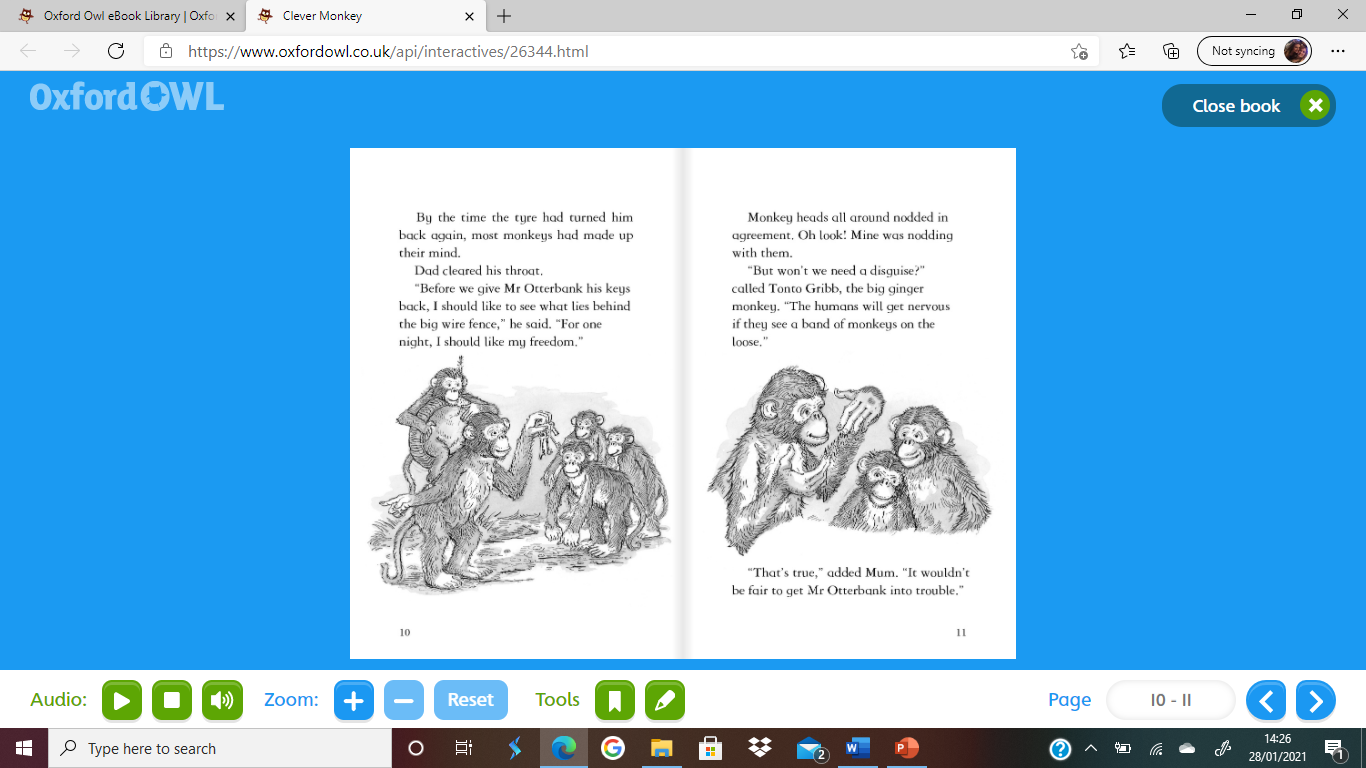 What does it mean ‘…what lies behind the big wire fence’?

What word tells you that all of the monkey’s wanted the same as Dad wanted?

How will the humans feel if they see the monkeys?
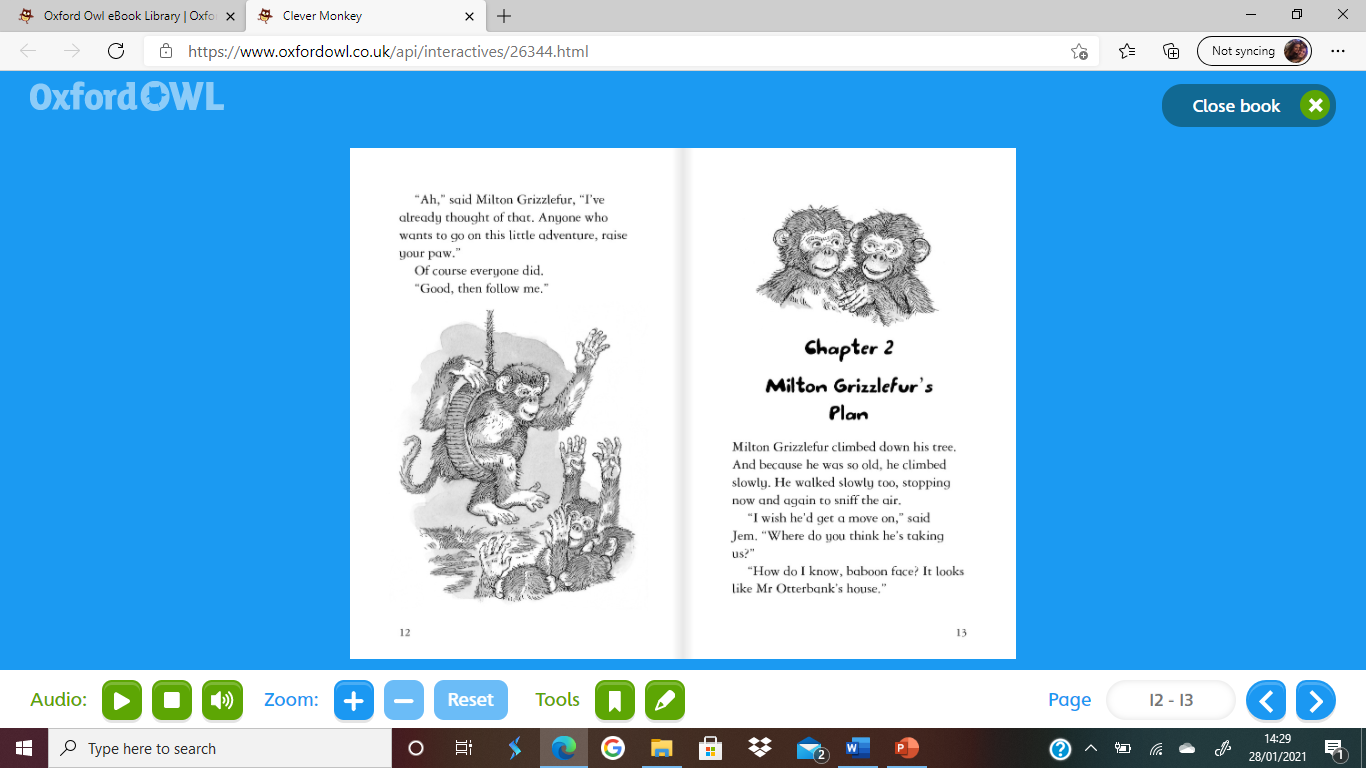 How else could the author have written, ‘I’ve thought of that.’?

What word could have been used instead of adventure?